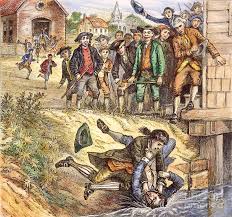 Unit #2 -  A New Birth of Freedom
Chapter 6 – Day #1
LEQ: How revolutionary was the Revolutionary War?
DBQ Rubric and background Info

Homework:
Chapter 6 Reading Guide – Due Friday
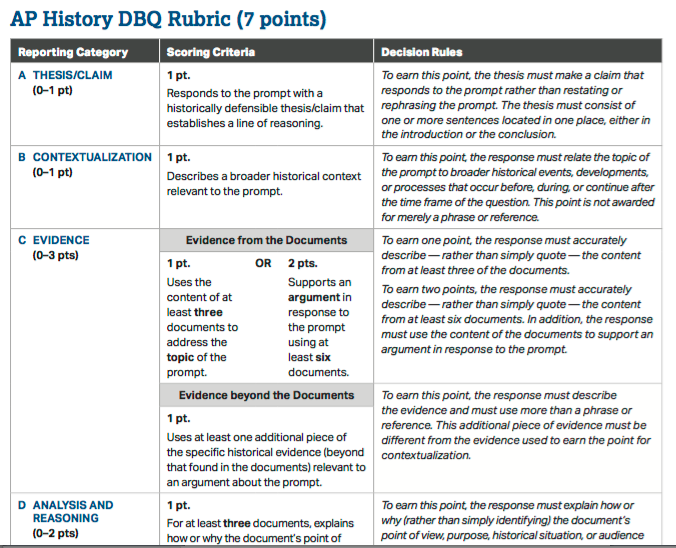 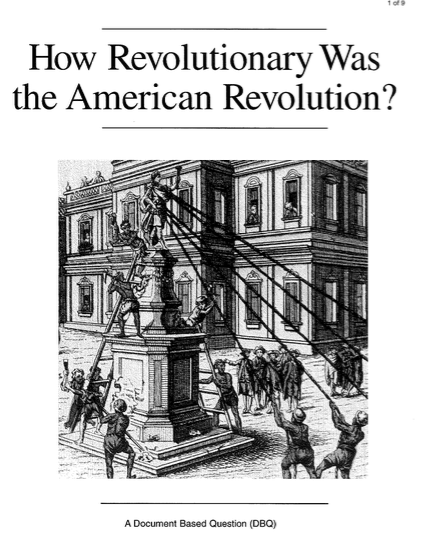 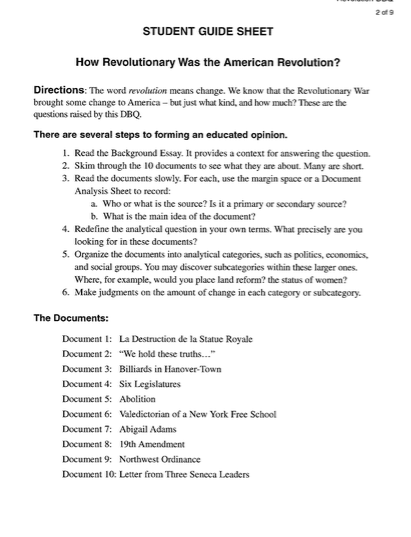 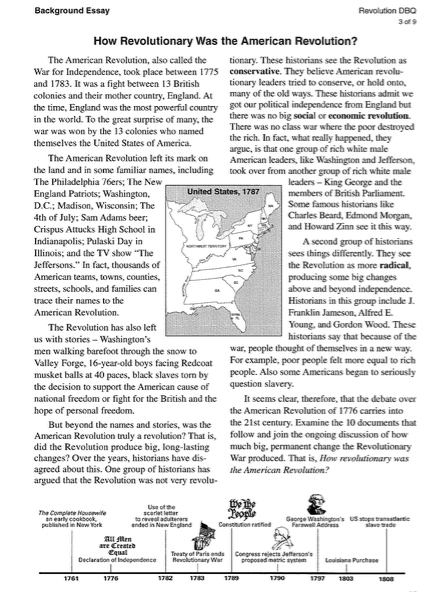 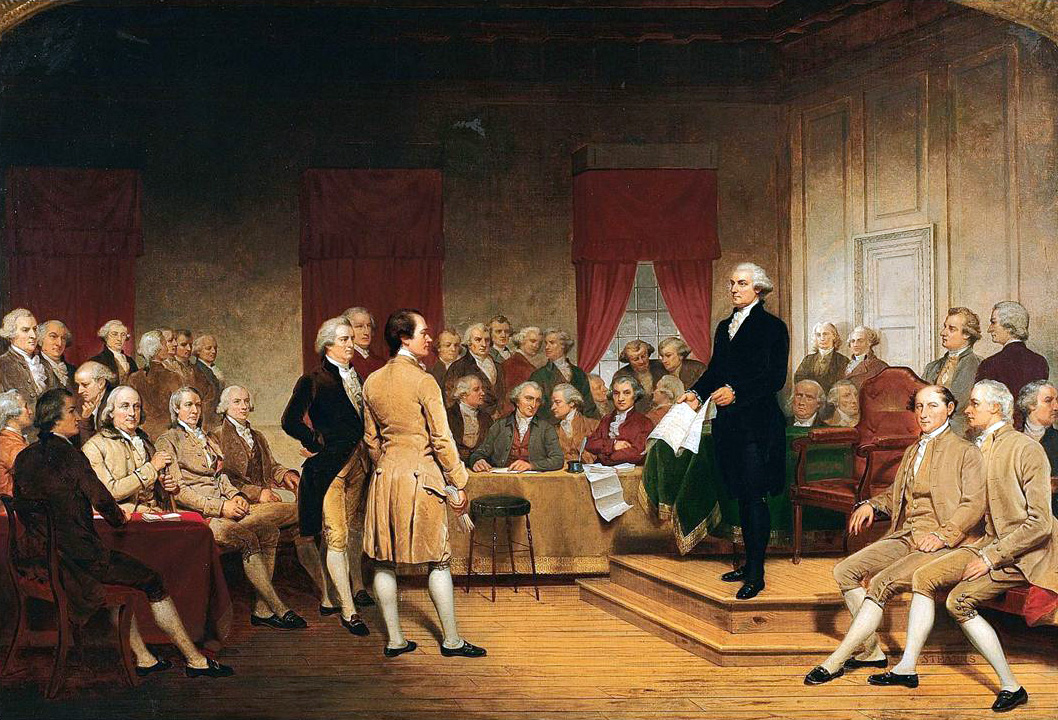 Unit #2 - A New Birth of Freedom
Chapter 6 – Day #2
LEQ: How revolutionary was the Revolutionary War?
Documents and Organization

Homework: 
Chapter 6 Reading Guide – Due Friday
How Revolutionary was the Revolutionary War?
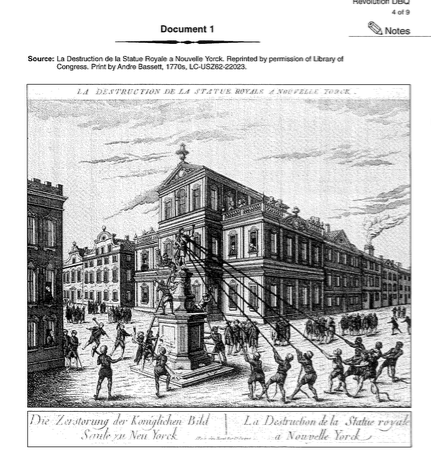 How Revolutionary was the Revolutionary War?
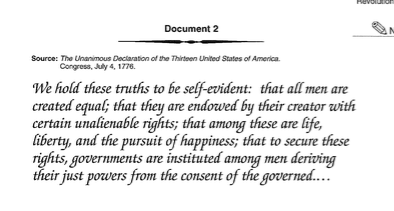 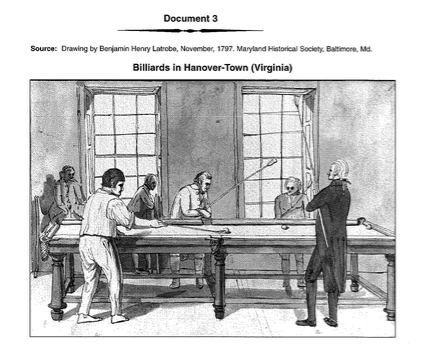 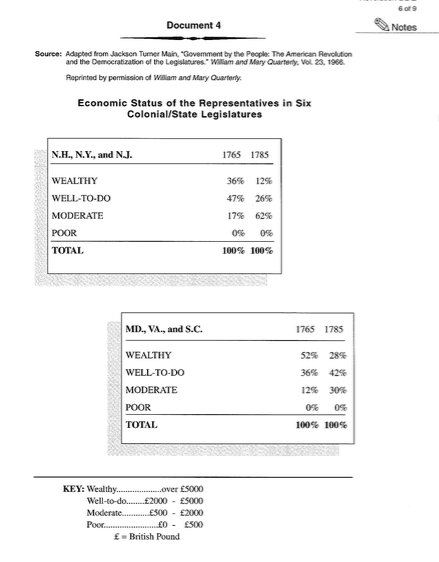 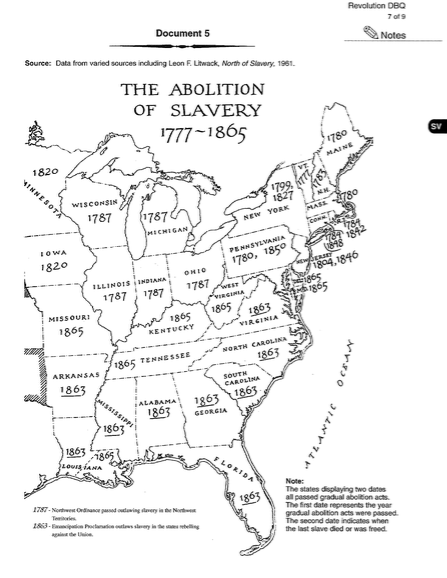 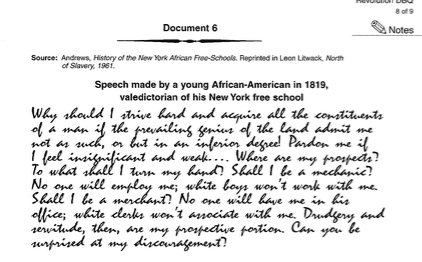 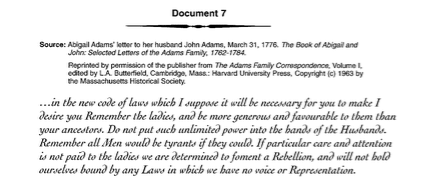 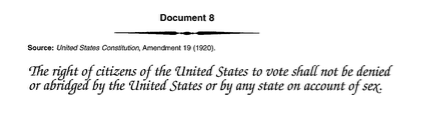 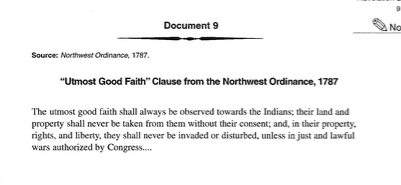 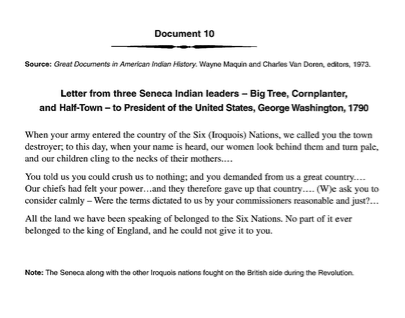 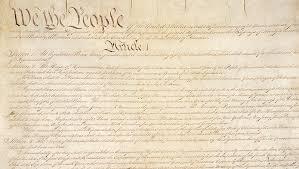 Unit #2 - A New Birth of Freedom
Chapter 6 – Day #3
LEQ: How revolutionary was the Revolutionary War?
Thesis statement & Writing the Essay

Homework: 
Chapter 6 Reading Guide – Due Tomorrow!
Brainstorm how to organize / write your essay
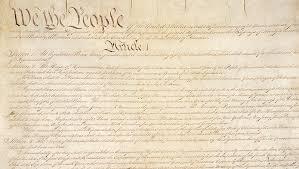 Unit #2 - A New Birth of Freedom
Chapter 6 – Day #4
LEQ: How revolutionary was the Revolutionary War?

Homework: 
Chapter 7 Reading Guide
Chapter Verbal Quiz

Directions: Students will take out their Chapter 6 reading guides. The teacher will cold call on students as they go through the review, or use volunteers. If a student answers correctly they receive one point, students need 3 points for the class to receive full 100 % participation. Two points is an 80%, one point is a 70%, and no points is a 50%. 

You should be writing down the answers as we go through them! This will be handed in at the end of class! Chapter guides are due every Friday!
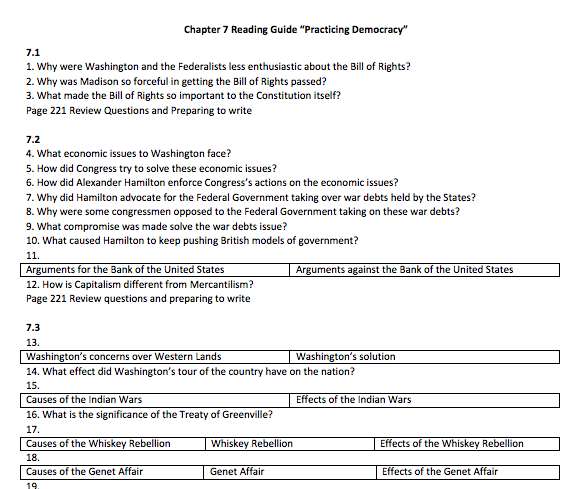